بسم الله الرحمن الرحيم
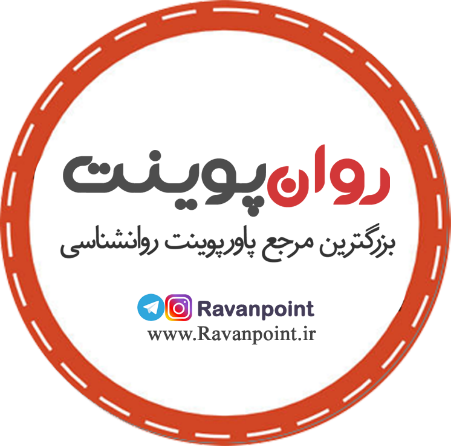 1
روابط بين‌فردي مؤثر
2
خود شناسي
رواني
اجتماعي
خانوادگي
هوشي
اقتصادي
فيزيكي
3
ديگري شناسي
رواني
اجتماعي
خانوادگي
هوشي
اقتصادي
فيزيكي
4
همتايي ويژگي‌ها
ويژگي‌هاي مشابه
1)
2)
3)
4)
5)
6)
ويژگي‌هاي مكمل
1)
2)
3)
4)
5)
6)
5
رابطه دوستانه
6
اعتماد
خودگشايي فزاينده هر فرد در مقابل ديگري
يقين حاصل كردن از اينكه رفتار شما در مقابل فرد ديگر همواره يكنواخت و ثابت است.
نسبت به فرد مقابل متعهدانه رفتار كردن
نشان دادن گرمي و پذيرش نسبت به فرد ديگر
اجتناب از برخورد قضاوتي نسبت به فرد مقابل
قابل اعتماد بودن
صادق بودن
7
12مانع برقراري ارتباط
دستور دادن، هدايت كردن، ابلاغ كردن
اخطار، تهديد، متنبه كردن
موعظه، نصيحت
توصيه، پيشنهاد يا راه حل ارائه دادن
وادار سازي از طريق استدلال، سخنراني يا بحث كردن
قضاوت كردن، انتقاد كردن، مخالفت كردن و مقصر شمردن ديگري
تحسين، تأييد، موافقت، ارزشيابي مثبت
اسم روي هم گذاشتن، مسخره كردن و تحقير كردن
تفسير، تحليل و تشخيص روي هم گذاشتن
اطمينان بخشي، هم‌حسي، و حمايت
وارسي، پرسش و بازپرسي
پرت‌كردن حواس، عوض كردن صحبت و گول زدن
8
چرا اين پيام‌ها غلط هستند
همه اين پيام‌ها در پي آن هستند كه فرد مقابل را عوض كنند و نه اينكه او را آنچنان‌كه هست بپذيرند
همه آنها در پي آن هستند كه طرز فكر، رفتار يا احساسات طرف مقابل را عوض كنند و نه اين‌كه او را همان‌طور كه هست بپذيرند.
يعني “عدم پذيرش”
9
همدلي و پذيرش
همدلي يعني:

ظرفيت و توانايي اينكه خود را جاي ديگران بگذاريم
واقعيات را از ديد آنها ببينيم
احساسات آنها را در مورد چيز‌هاي مختلف بفهميم
10
گوش‌دادن فعال
چرا گوش دادن فعال يك مهارت ارزشمند است؟

چرا گوش دادن فعال براي روابط بين فردي مؤثر، خوب است؟
11
گوش دادن فعال روشي است براي ايجاد فضاي همدلي، پذيرش و درك و فهم متقابل
گوش دادن فعال دو مرحله دارد:
درك و منعكس كردن احساسات فرد مقابل
درك و منعكس كردن دليل اين احساسات
12
گوش دادن فعال يعني بازگويي جملات طرف مقابل با كلمات و جملات خودمان.
به ما مي‌گويد آيا درست فهميده‌ايم يا نه.
نشان مي دهد كه ما گوش‌ميدهيم، علاقه‌مند هستيم و موضوع برايمان مهم است.
13
آيا گوش دادن فعال به اين معناست كه ما با هر چيزي كه طرف مقابل مي‌گويد موافق هستيم؟
نه
هدف اين است كه به فرد مقابل نشان بدهيم كه ما مايليم حرفهاي او را گوش داده و نظر او را بدانيم
14
گوش دادن فعال چه فايده ‌اي براي ارتباط ما دارد؟
وقتي كسي به ما نشان مي‌دهد كه به شنيدن حرف‌ها و نظرات ما علاقمند است، احساس خوبي به ما مي‌دهد.
احساس خوبي در مورد طرف مقابل در ما ايجاد مي‌كند.
بازگويي و بررسي حرف‌هاي فرد مقابل باعث مي‌شود كه اگرسوء تفاهم يا سوء برداشتي وجود دارد برطرف شود.
15
مهارت بيشتر در گوش دادن فعال
پرسش‌هاي باز
جملات خلاصه سازي
پرسش‌ها و عبارات خنثي
مهارت‌هاي گوش‌دادن
16
پرسش‌هاي باز
اين پرسش‌ها با كلماتي مثل چه، چرا، چطور يا برايم تعريف كن شروع مي‌شوند.
اين پرسش‌ها باعث مي‌شوند كه فرد موضوع را كاملاً باز كند و توضيح دهد.
پرسيدن اين‌گونه سؤالات باعث مي‌شود كه فرد مقابل فرصتي پيدا كند تا بگويد چه فكر مي‌كند يا چه احساس مي‌كند.
اين پرسش‌ها به فرد مقابل را تشويق به حرف زدن مي‌كند.
اين پرسشها بخصوص زماني خيلي مفيد هستند كه فرد مقابل از حرف زدن طفره مي‌رود، ساكت است و يا وارد جزئيات نمي‌شود.
اين پرسش‌ها باعث تخليه احساسات منفي مي‌شوند.
17
جملات خلاصه سازي
اين جملات خلاصه كردن آن چيزي است كه فرد مقابل گفته است.
عزت نفس فرد مقابلتان را بالا مي‌برد چون مي‌بيند شما كاملاً به او گوش فرا داده‌ايد.
به شما كمك مي‌كند بر واقعيات متمركز شويد و نه بر هيجان‌ها.
به فرد مقابلتان كمك مي‌كند كه بعد از شنيدن خلاصه شما، افكارش را مرتب كند
خلاصه سازي باعث مي‌شود رئوس مشكلات و اختلاف نظرها معلوم شود و بتوانيم يكي به يك با آنها مواجه شويم.
با تمركز بر يك موضوع خاص جلوي قاطي شدن موضوعات گرفته مي‌شود
با خلاصه سازي‌مي توانيم موضوعات مهم  را از موضوعات غير مهم جدا كنيم.
18
سؤالات و عبارت‌هاي خنثي
اين عبارت‌ها به فرد مقابل كمك مي‌كند راحت‌تر صحبت كند.
اين عبارت‌ها در مقايسه با سؤالات باز متمركزتر هستند.
فرد مقابل مي‌فهمد شما در مورد كدام قسمت مي‌خواهيد بيشتر بدانيد.
به گسترده تر كردن ارتباط كمك مي‌كنند چون به شما اطلاعات بيشتري مي دهند.
با اين پرسشها و عبارات به فرد مقابلتان نشان مي‌دهيد كه چقدر به موضوع علاقمند هستيد و گوش مي‌كنيد.
19
دادن و گرفتن باز خورد سازنده
پيام ”تو“

پيام ”من“
20
پيام ”تو“
فكر مي‌كنيد اگر فرد مقابلتان با شما اين طور حرف بزند چه احساس مي‌كنيد؟
21
پيام” من“
چرا پيام “من” راه بهتري براي برقراري ارتباط است؟
وقتي ما جمله را با “من” شروع مي‌كنيم، مسئوليت آن جمله را به عهده مي‌گيريم.
پيام “من” كمتر محكوم كننده و منفي است و كمتر تقصير را گردن ديگران مي‌اندازد.
22
حل اختلاف
هرفردي منحصر به‌فرد و ويژه است و با همه‌ي آدم‌هاي ديگر فرق دارد.
23
اختلاف چه فوايدي دارد؟
اختلاف نظر تغيير را تشويق مي‌كند. 
اختلاف زندگي را جالب‌تر مي‌كند. 
زماني كه اختلاف نظر بين تصميم‌گيرندگان وجود دارد، تصميم‌هاي مناسب‌تر و بهتري مي‌تواند گرفته ‌شود. 
اختلاف نظر به شما كمك مي‌كند خودتان رابه عنوان يك فرد بشناسيد. 
داشتن اختلاف مي‌تواند باعث تفريح و شادي افراد گردد 
اختلاف نظر مي‌تواند روابط را غني‌تر وعميق‌تر نمايد.
24
ملاك‌هاي سازنده بودن حل اختلاف
اگر به دنبال تعارض و اختلاف، رابطه مستحكم ‌شده و ما و فرد مقابل را توانمندتر كند تا بهتر با هم كار كنيم و تعاملات بهتري داشته‌باشيم، تعارض به صورت سازنده حل شده‌است.
اگر هر دو نفر بعد از حل تعارض بيشتر هم‌ديگر را دوست داشته به هم علاقمند شده و به هم بيشتر اعتماد كنند، اختلاف به طور سازنده حل شده است. 
اگر هر دو نفر از نتيجه اختلاف احساس رضايت و خشنودي كنند نيز اختلاف به صورت سازنده حل شده است.
و بالاخره اگر هردوي ما خود را در حل مسايل و اختلافات در آينده توانمندتر ببينيم، اختلاف به شيوه‌اي سازنده حل شده‌است.
25
سبك‌هاي حل اختلاف
رسيدن به اهداف شخصي

حفظ رابطه خوب با ديگران
26
سبك‌هاي حل اختلاف
27
قواعد حل اختلاف
در مورد قواعد و مقررات از قبل توافق كنيد.
زماني را انتخاب كنيد كه هردو راحت باشيد.
اگر عصبانيت بالا گرفت، از هم فاصله بگيريد و قرار بگذاريد كه سر يك ساعت خاص برگرديد.
اگر لازم است از ساعت شماطه دار استفاده كنيد.
به نوبت گوينده و شنونده باشيد و در هر حالت از قواعد پيروي كنيد:
28
وقتي نقش گوينده را داريد
توضيح بدهيد كه شما مسئله را چگونه مي‌بينيد.
بر مسئله متمركز بشويد و نه بر شخص.
از پيام من استفاده كنيد.
29
وقتي نقش شنونده را داريد
سؤال بپرسيد تا كاملاٌ بفهميد موضوع چيست.
موضوعات را آن‌طوري كه فهميده‌ايد خلاصه كنيد.
گوش كنيد و از قضاوت در باره آن‌چه كه گوينده مي‌گويد پرهيز كنيد.
30
قواعد حل اختلاف (ادامه)
هر فردي نظرش را بيان كند.
وقتي هر دو نفر نظراتشان را بيان كردند، به توافق برسيد كه مشكل چيست؟
راه‌حل‌ها را هر چه كه به نظرتان مي‌رسد بيان كنيد.
بگوييد كه هركدام از شما مايلييد چه اقداماتي انجام دهيد.
در مورد راه‌حلي كه با نياز‌هاي هردوي شما منطبق است به توافق برسيد.
در مورد طرح عمل (نحوه عمل كردن) به توافق برسيد.
شروع كنيد و عمل كنيد.
31
هشدار! خونسردي قلب حل اختلاف است.
به پاسخ‌هاي فيزيكي خود توجه كنيد. آيا قلبتان تند مي‌زند؟ آيا تندتر نفس مي‌ كشيد؟ اگر اينطور است، يك ساعت به خودتان استراحت بدهيد.
از اتاق بيرون برويد. رانندگي كنيد. يك كار آرامش‌بخش انجام دهيد. 
آگاهانه سعي كنيد عصبانيت خود را كاهش دهيد. با خودتان حرف بزنيد.
32
بزرگترين موانع فرايندي نظير اين چيست؟

كم بودن وقت و زمان

 بي صبري و كم حوصلگي
33
چطور مي‌توان بر اين موانع غلبه كرد؟

بسياري از عصبانيت‌هاي ما فقط به اين دليل اتفاق مي‌افتند كه وقت صرف نمي‌كنيم كه از قبل فكر كنيم و راه‌حل‌هاي ديگري به‌جاي عصباني شدن پيدا كنيم.
34
يك پاسخ بهتر
محدوديت تعيين كنيد.
منتظر نشويد تا فرد مقابلتان كارهايتان را انجام دهد.
قاطع برخورد كنيد.
35
Conditions o use
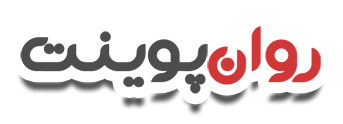 دانلود رایگان پاورپوینت های روانشناسی


© Copyright Ravanpoint.ir
http://www.ravanpoint.ir

Contact: info@ravanpoint.ir